Chapter 9 Heat and States of Matter
Section 2– States of Matter
1
Four States of Matter
The four states of matter include: 
Solid
Liquid
Gas
Plasma 


The differences between the four states are due to differences in the attractions of their particles.
Four States of Matter
1  Solid 
Particles are packed closely together 
Particles are constantly vibrating in place
Attractions between particles is very strong 
Have a fixed volume and shape 
2 Liquid 
Particles can slide past each other allowing the liquid to flow 
and take the shape of its container
Attractions between particles are strong but not as strong as 
in solids; particles cling together 
Have a fixed volume but not a fixed shape
3 Gas
Particles are much farther apart than liquids and solids
Attraction between particles is weak; particles no longer cling
together 
Have no definite shape or volume; particles spread out until evenly 
distributed (diffusion)
Four States of Matter
4 Plasma
Matter consisting of positively and negatively charged particles 
The most common state of matter in the universe
Does not have a definite shape or volume 
Examples of plasmas include: 
Lightning 
Stars
Neon and fluorescent tubes
Auroras
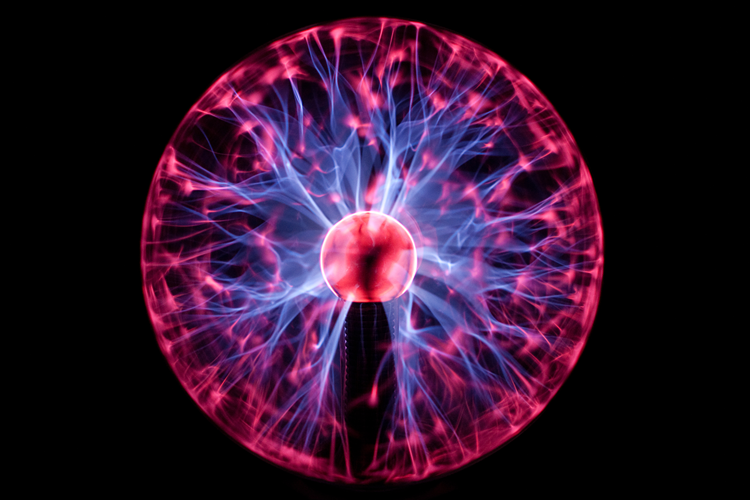 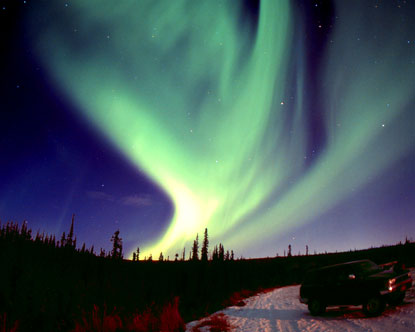 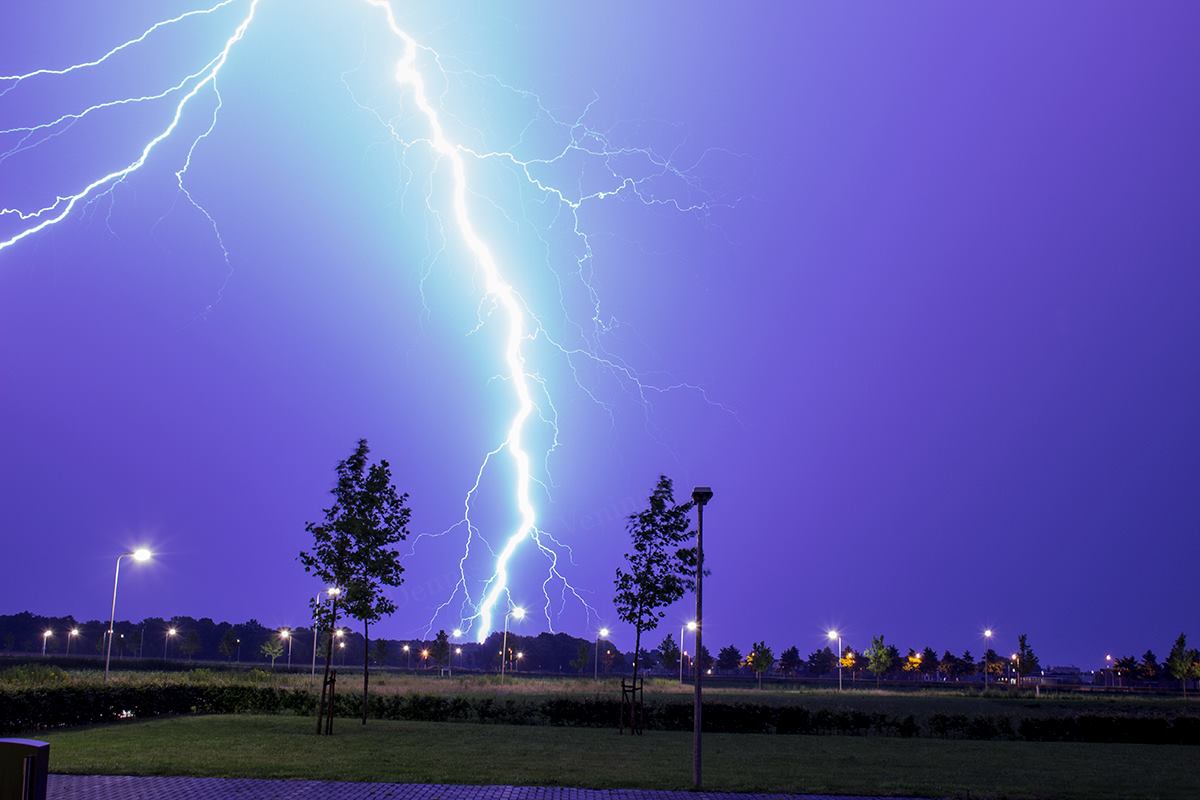 Changing States
Changes in thermal energy of a material can cause it to change from one state to another. 

Melting – When energy and temperature increase causing a solid to turn into a liquid. The particles of the solid move faster and the attractive forces between them weaken.

Freezing -  When a liquid loses/decreases its energy and temperature causing the particles to move slower and strengthen its attractive forces… and turns into a solid.  

Vaporization – When a liquid gains/increases its energy and temperature causing the particles to move faster and the particles to no longer cling together and turn into a gas. 
Evaporation – Vaporization on the surface of a liquid
Boiling – Vaporization throughout an entire liquid.
Changing States
Condensation – When a gas turns into a liquid due to a loss/decrease of energy and temperature; the kinetic energy decreases and the particles cling back to each other. 

Sublimation– When a solid skips the liquid states and turns directly into a gas because of an increase in thermal energy and temperature.
Changing States